Strong Authentication using Asymmetric Keys onDevices Controlled by You
Dr. Michael B. Jones
Identity Standards Architect, Microsoft
May 10, 2017
Web Authentication using Asymmetric Keys
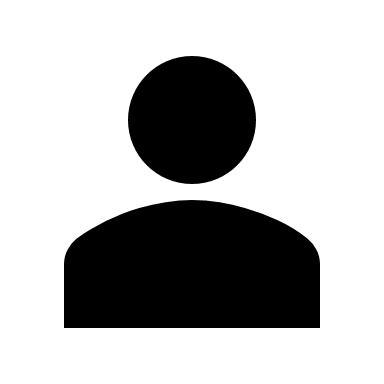 1.  User goes to Web Site
User
4.  User gesture authorizes use of key
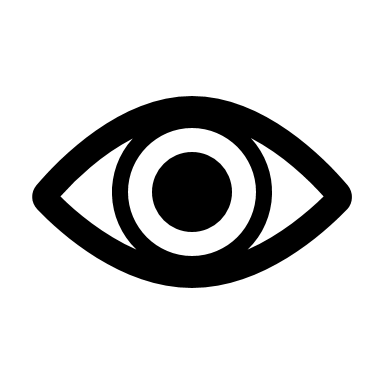 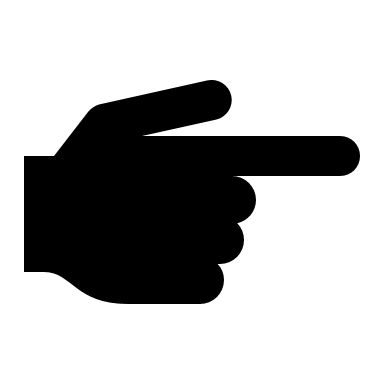 2.  User chooses to login with key
3.  Site asks authenticator to use key
Login with Key
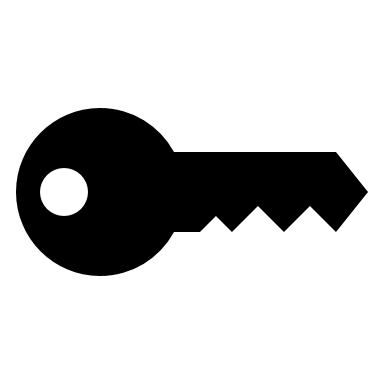 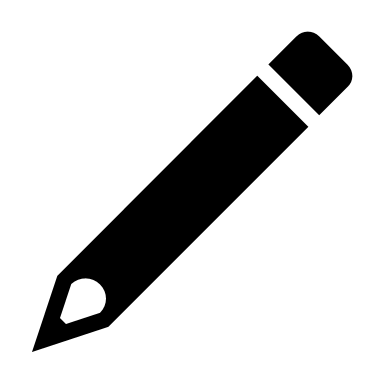 5.  Authenticator signs response with key
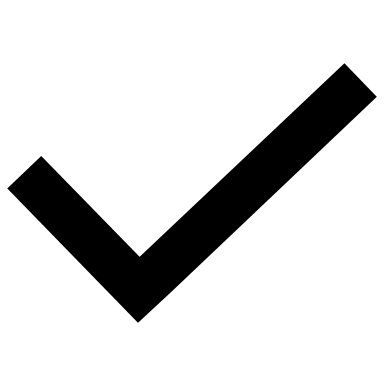 Authenticator
6.  Site verifies signature and logs user in
Web Site
What’s an Authenticator?
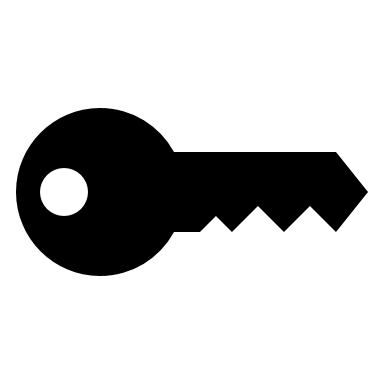 An Authenticator is an abstraction that
Can securely use private keys for authentication
Will only use those keys when prompted by a user gesture
What kinds of places might keys for an authenticator be?
TPM on laptop
Secure element on phone
Storage on connected authenticator device
Encrypted by the authenticator and held elsewhere for it
What kinds of user gestures might prompt user of keys?
Biometric
PIN
Touch
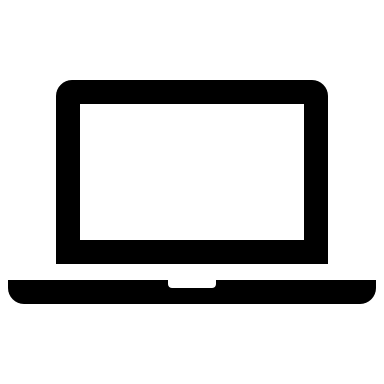 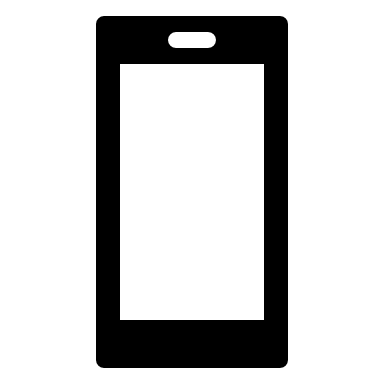 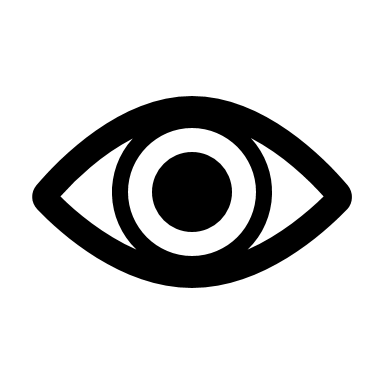 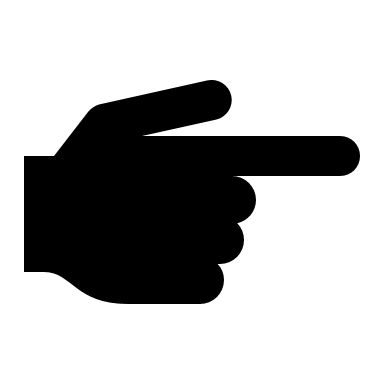 What’s Strong about using an Authenticator?
Authenticators
don’t expose any secrets like passwords that can be stolen or guessed
keep a private key private and sign with it – providing proof of possession
only use the key when authorized by a user gesture
The Standards Making it Possible
W3C Web Authentication (WebAuthn)
Enables sign-in with methods stronger than passwords
with authenticators using securely held private keys
that use the private key only with user permission
which is given to the authenticator with a user gesture
such as a biometric or PIN.
FIDO 2.0 Client to Authenticator Protocol (CTAP)
Can be used with WebAuthn
to enable use of remote authenticators
such as those on mobile phones or connected devices
to be used when signing in.
Is WebAuthn for the first or second factor?
It is for for both use cases
When first factor, user is logged in directly using authenticator
Requires that the user gesture be specific to the user
When second factor, authenticator augments first factor
The first factor is often a traditional username/password
The second factor tests user presence, but need not be user-specific
This is the way that existing U2F devices are used
Example first factor user experience
Using Windows Hello to log into my Surface 4
This is using a Microsoft-developed protocol predating WebAuthn
(Microsoft donated this protocol to the FIDO Alliance to use as they saw fit)
Windows 10 implements the authenticator and stores the key
The user gesture used is facial recognition
Could also be a fingerprint or PIN
Looking for you… (camera on)
Hello Welcome… (camera off)
Signed in and transitioning to desktop
Example second factor user experience
Using Yubico YubiKey as second factor for a Google account
This is using the FIDO U2F protocol predating WebAuthn and FIDO 2.0
The authenticator is attached by a USB port
The user gesture is touching a capacitive touch sensor
Note that this is not user-specific, since anyone could successfully touch it
Prompt for first factor (password)
Prompt for second factor (authenticator)
User touches authenticator to authorize release of cryptographic second factor
Standards Status
On May 5, 2017, W3C WebAuthn published WD-05
http://www.w3.org/TR/2017/WD-webauthn-20170505/
Several browsers plan to update their implementations to this version
FIDO 2.0 Client to Authenticator Protocol (CTAP) progressing in parallel
Current drafts available to FIDO Alliance members
Public drafts will be published by FIDO when deemed ready
Preview of Coming Attractions
Browsers implementing WebAuthn and CTAP drafts
Experimental applications using these browsers with authenticators
Interop testing of implementations
Continuing refinements of WebAuthn and CTAP specifications

Enablement of commonplace strong authentication on the Web!
Where can I participate & learn more?
W3C Web Authentication working group
https://www.w3.org/Webauthn/
FIDO 2.0 working group
https://fidoalliance.org/

My blog
http://self-issued.info/
E-mail me
mbj@microsoft.com